Vorlesung Übersicht
VorlesungÜbersicht
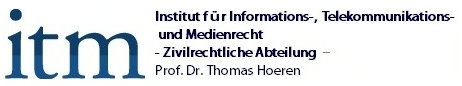 Prof. Dr. Thomas Hoeren
1
Vorlesung Übersicht
Literaturempfehlung: Besonderes Schuldrecht allgemein
Medicus, Dieter, Schuldrecht II Besonderer Teil, 18. Auflage, München 2018.
Brox, Hans/ Walker, Wolf – Dietrich, Besonderes Schuldrecht, 44. Auflage 2020.
Wörlen, Rainer, Schuldrecht BT, 13. Auflage, Heymann C. Verlag 2018.
Gursky, Karl-Heinz, Schuldrecht Besonderer Teil, 5. Auflage, Heidelberg 2005.
Emmerich, Volker, BGB –Schuldrecht Besonderer Teil, 15. Auflage, Heidelberg 2018.
Looschelders, Dirk, Schuldrecht Besonderer Teil, 14. Auflage, München 2019.
Prof. Dr. Thomas Hoeren
2
Vorlesung Übersicht
Literaturempfehlung: gesetzliche Schuldverhältnisse
Schwarz, Günter Chr. / Wandt, Manfred, Gesetzliche Schuldverhältnisse, 9. Auflage, München 2019
Buck-Heeb, Petra, Besonderes Schuldrecht/ 2 – Gesetzliche Schuldverhältnisse, 7. Auflage, Heidelberg 2019. 
Medicus, Dieter/Brand, Oliver, Gesetzliche Schuldverhältnisse, 6. Auflage, München 2017.
Loewenheim, Ulrich, Bereicherungsrecht, 3. Auflage, München 2007.
Fuchs, Maximilian, Deliktsrecht, 6. Auflage, Berlin 2006.
Kötz, Hein/ Wagner, Gerhard, Deliktsrecht, 13. Auflage, München 2017. 
Schmidt, Rolf, Schuldrecht Besonderer Teil II – Gesetzliche Schuldverhältnisse, 13. Auflage, Grasberg bei Bremen 2019.
Peifer, Karl-Nikolaus, Schuldrecht, Gesetzliche Schuldverhältnisse, 5. Auflage, Baden-Baden 2017. 
Schwabe, Winfried, Schuldrecht II, Gesetzliche Schuldverhältnisse, 10. Auflage, Frankfurt am Main, 2019
Prof. Dr. Thomas Hoeren
3
Vorlesung Übersicht
Gliederung
Geschäftsführung ohne Auftrag
Übersicht (AP1)
Einführung in das Recht der GoA (AP2)
Anwendbarkeit der GoA (AP 3)
Berechtigte und unberechtigte GoA – Begriff der Aufwendung i.S.d. §§ 683, 670 BGB, Pflichtverletzung der berechtigten GoA, §§ 280 I, 677ff. BGB (AP4) 
Irrtümliche und angemaßte Eigengeschäftsführung, Ausgleich unter Mitverantwortlichen, Sonstige Einzelheiten und Sonderfälle (öffentlich-rechtliche GoA, Geschäftsunfähigkeit) (AP5)
Prof. Dr. Thomas Hoeren
4
Vorlesung Übersicht
Gliederung
Deliktsrecht:
Einführung (AP6)
Haftung nach § 823 I BGB (AP7) 
Haftung nach § 823 II und § 826 BGB (AP8)
Haftung wegen vermuten Verschuldens (AP9)
Gefährdungshaftung (AP 10)
Haftungsauffüllender Tatbestand (AP 11)
Täterschaft; Schuldnerausgleich (AP 12) 
Allgemeine Fragen des Schadensersatzes (AP 13)
Prof. Dr. Thomas Hoeren
5
Vorlesung Übersicht
Gliederung
Bereicherungsrecht: 
Einführung in das Bereicherungsrecht (AP 14) 
Anwendbarkeit der §§ 812 ff. BGB (AP15) 
Leistungskondiktionen (AP 16)
Nichtleistungskondiktionen (AP 17)
Bereicherungsrecht im Rahmen von Mehrpersonenverhältnissen (AP 18) 
Umfang der Bereicherungsanspruchs (AP 19) 
Das Bereicherungsrecht im Anspruchssystem des BGB (AP 20) 
Bereicherungsrecht und fehlende oder beschränkte Geschäftsfähigkeit (AP 21)
Prof. Dr. Thomas Hoeren
6
Vorlesung Übersicht
Vielen Dank für Ihre Aufmerksamkeit
Prof. Dr. Hoeren
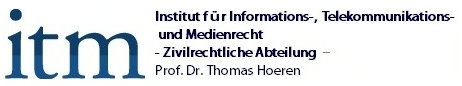 7
Prof. Dr. Thomas Hoeren